In anticipation of your arrival, we have provided you with your upcoming orientation session presentation. To help you prepare for your session, this presentation highlights the topics covered in addition to providing informative details. 

We invite you to have a read through and make note of any areas you may wish to ask questions in your orientation session. 

Wishing you a great first day and looking forward to connecting in with you.
CFMWS HUMAN RESOURCES
Staff of Non-Public Funds, Canadian Forces
Employee Orientation
CFMWS HUMAN RESOURCES
STAY CONNECTED
You will notice this presentation references CORE and CFMWS.CA for more information. 

CFMWS.CA is our external website, where the public can gain insight into who we are.

CORE is our internal website, where you will have access to information on our programs and services in addition to relevant employee only information.
Once hired, a request has been submitted to grant you access to CORE. This can take approximately 48 hours to 1.5 weeks.
CFMWS HUMAN RESOURCES
ABOUT US
Social Enterprise
Provide morale and welfares services on behalf of the Chief of the Defence Staff
Staff of NPF, Canadian Forces (SNPF,CF)
Is our legal name. Known as Canadian Forces Morale and Welfare Services (CFMWS)
“Separate Agency” under the Financial Administration Act since 1978
Part of Defence Team
More Info: CORE - About Us
More Info: CFMWS.CA
[Speaker Notes: You may be wondering, well what is a Social Enterprise.  A social enterprise is a revenue-generating business, but they have primarily social objectives (in our case it is the morale and welfare of the Canadian Forces) whose surpluses are reinvested for that purpose in the business or the community rather than being driven by the need to deliver a profit to our stakeholders (the Canadian government).

CFMWS currently employs over 4,000 people as “Staff of the Non-Public Funds, Canadian Forces”, a separate employer under Schedule V of the Financial Administration Act of the Government of Canada.

in August 1978, the Staff of the Non-Public Funds, Canadian Forces was formally recognized as an employer and designated as a separate employer within the federal public service of Canada through two Orders in Council (P.C. 1978-2494 and P.C. 1978-2495).  The first Order in Council designated the Staff of the Non-Public Funds, Canadian Forces as a separate employer in the Public Service of Canada under the Public Service Staff Relations Act (PSSRA). 

While you are neither an employee of the Canadian Armed Forces, the Department of National Defence nor the Treasury Board, you are part of the federal public service. 


For more information visit: https://www.cafconnection.ca/National/About-Us.aspx]
CFMWS HUMAN RESOURCES
ABOUT US
Our Vision
Improving lives at home and around the world
Our Mission
"We make our members stronger." 
Healthier People, Stronger Communities, Better Canada
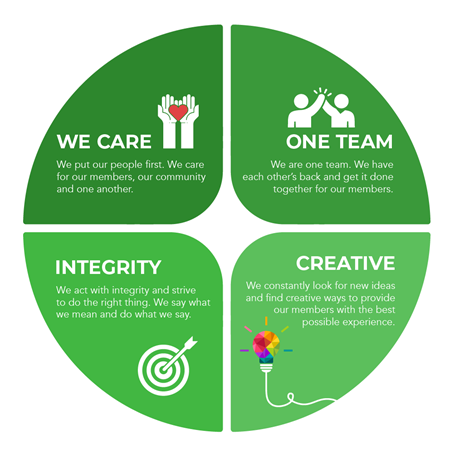 Our Values
We Care, Integrity, One Team, Creative
More Info: CORE
More Info: CFMWS.CA
[Speaker Notes: For more information visit: https://cfmws.ca/about-us

Our Vision 
Improving lives at home and around the world.  
Mentally
Socially
Physically
Financially
 
Our Mission 
We make our members stronger. 
Healthier People 
Stronger Communities 
Better Canada

 
Our values:
 
We put our people first – we CARE for our members, our community and one another. 
  
We act with INTEGRITY and strive to do the right thing. We say what we mean and do what we say.
 
 We are one TEAM – we have each other’s back and get it done together for our members.  
  
We constantly look for new ideas and find CREATIVE ways to provide our members with the best possible experience. 

Our Values (cafconnection.ca)]
CFMWS HUMAN RESOURCES
ABOUT US
4000+ employees across Canada, the United States and overseas
More Info: CFMWS.CA
Four operating divisions: CANEX, SISIP Financial, PSP, MFS
Support divisions: Finance, Human Resources, Information Services, Corporate Services, Marketing and Communications.
More Info: CFMWS.CA
[Speaker Notes: We have 34 locations at bases, wings and units in Canada, 9 in the United States, 6 in Europe, plus deployed operation locations

For more information on our locations: CFMWS Careers | CFMWS
Four Operating Divisions
Personnel Support Programs – building a strong and healthy military community: Fitness, Sports, Health Promotion, Recreation, Messes and more.
CANEX – Canada’s Military Store. Unique products and services exclusive to the CAF Community with stores on Bases/Wings across Canada, and online at CANEX.ca.
SISIP Financial – CAF Community members trust SISIP Financial for expert advice on pensions, investing, insurance, spending, borrowing and more.
Military Family Services – Family support for employment, parenting, health, education and more.  Online or at a local Military Family Resource Centre.

Support Divisions
Finance – provides banking, accounting and financial management services to over 1400 entities, programs and activities.
Human Resources (HR)– an innovative, resourceful, and passionate support division that works towards the betterment of the organization collectively.
Information Services (IS) – A complete range of information management and information technology (IM/IT) services supporting CFMWS programs and services.
Corporate Services – Responsible for HQ administration, Travel Services, Environmental Compliance, Procurement and Contracting, Privacy and Access to Information, as well as NPP Real Property.
Marketing and  Communications - Responsible for Corporate Communications, Translation Services, Member and Employee Communications, Support Our Troops’ Communications, Media Relations, CFOne Membership, and the Member Customer Service Centre.

For more information on our team: Canadian Forces Morale and Welfare Services (CFMWS) | About Us | CFMWS]
CFMWS HUMAN RESOURCES
OUR SHARED COMPETENCIES
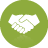 Client Focus
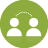 Communication
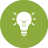 Innovation
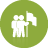 Leadership
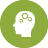 Organizational Knowledge
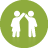 Teamwork
More Info: CORE- Shared Competencies
[Speaker Notes: For more information: https://www.cfmws-sbmfc.com/sites/intranet-cfmws/human-resources/SitePageModern/1963/shared-competencies
 
The shared competencies apply to all employees at all levels irrespective of their division. The shared competency model forms the foundation for every aspect of talent management at CFMWS – Talent Acquisition, Talent Development and Talent Performance. The behaviors under the competencies represent the requirements for all employees and they are used to recruit, evaluate performance and guide learning & development planning. The behaviors are progressive based on the complexity and scope of each level and they reflect the progression from one level to the next. Employees are expected to have acquired the behaviors of the previous levels.

Our Shared Competencies have 2 key points:
What it means
Why it’s important

Client Focus
Identifying, reviewing and adapting to client needs in order to effectively and efficiently achieve the highest standards of service excellence with a view to expand our capacity and capability to design and deliver best-in-class programs and services. 
Service excellence and satisfied clients contribute to CFMWS making a real difference to our clients as well as excelling at being their preferred partner for morale and welfare services and programs underlying the significance of our member-centric focus.  

Organizational Knowledge
Demonstrating knowledge of CFMWS structure, culture, ethical principles and values, policies and business practices as well as understanding how they impact our environment and the services and programs that we deliver.
Understanding CFMWS’s environment is key to ensuring that we deliver the best-in-class morale and welfare programs and services and that our actions are consistent and based on an organization-wide approach.

Communication
Communicating both internally and externally in an effective manner, which includes sharing information across the organization and marketing/promoting CFMWS programs and services to clients.
Effective communication and marketing/promoting at all levels of the organization will improve productivity and efficiency, increase job satisfaction, improve client service, increase our reach and grow the business.  

Innovation
Striving to find innovative solutions, focusing on continuous improvement within CFMWS, successfully adapting to change as well as effectively assessing and managing risk tolerance.
Innovation across CFMWS allows us to be adaptive and flexible to the evolving needs of our environment, remain relevant to our clients and increase efficiency and productivity to deliver high-calibre services and programs.

Teamwork
Building effective internal and external working relationships to engage others, collaborate on initiatives, coordinate efforts and leverage diverse expertise.
Operating as one cohesive team across CFMWS contributes to a highly motivated and engaged workforce that increases efficiency, effectiveness and productivity to accomplish CFMWS vision and mission.  

Leadership
Acting as a positive influence within CFMWS to inspire, engage and mobilize others in shaping CFMWS to be the best partner now and into the future.
Effective leadership across all levels contributes to creating an engaged workforce and motivating employees to collectively strive for the highest standards of performance.  It also enables the effective management of resources to maintain the long-term sustainability of CFMWS.]
CFMWS HUMAN RESOURCES
EMPLOYMENT EQUITY, DIVERSITY & INCLUSION AND ACCOMMODATION
Employment Equity
Healthy, safe and respectful workplace free from discrimination
Diversity and Inclusion: Champions
Committed to creating an environment where everyone can grow and share their experiences
More Info: CORE
Accommodation
Accessible workplace and employment accommodation
[Speaker Notes: We currently have Champions representing different groups within our organization and leading committees for:  
LGBTQ2+
Official Languages
Members of Visible Minorities
Persons with Disabilities
Indigenous People
Women
Wellness

You can meet our champions here
https://www.cafconnection.ca/National/Careers/Diversity-and-Inclusion/Champions.aspx

To become an Ally and join a Champion’s committee email: ee@cfmws.com

Accommodation: Should you have any questions regarding Employment Accommodation or require an accommodation, please contact your direct supervisor / manager or local Human Resources office.]
CFMWS HUMAN RESOURCES
OFFICIAL LANGUAGES
CAF community
Provide programs and services to the CAF community wherever they are located in their language of choice.
Work environment
Foster a work environment conducive to the effective use of both official languages and promote bilingual equality.
Training and development opportunities
Provide free second language training opportunities and official languages resources.
More Info: CFMWS.CA
More Info: CORE
[Speaker Notes: Wherever you are located CFMWS will be able to offer services to military members and their families in both official languages.
What does this mean if you yourself are unable to offer services in a language other than your first official language– is there someone in your workplace who is bilingual?  Do you have a bilingual peer you can contact?  There may be a need to be creative.

Second language training is available through a self learning option or virtual classes. This can only be accessed once you have access to CORE.


CORE: For more information: https://www.cfmws-sbmfc.com/sites/intranet-cfmws/human-resources/SitePageModern/1861/official-languages

CFMWS.CA: https://www.cafconnection.ca/National/Careers/Frequently-Asked-Questions/Employee-Support.aspx#OL]
CFMWS HUMAN RESOURCES
CONFLICT RESOLUTION AND ETHICS
Centre for Conflict Resolution and Ethics
Provides programs and services related to:
Values, Ethics and Conflict of Interest
Harassment Prevention and Resolution
Conflict Management
Conflict of Interest Declaration
Employees must declare any real, potential or apparent conflict of interest
More Info: CFMWS.CA
More Info: CORE
[Speaker Notes: CFMWS is committed to maintaining a positive workplace in which its employees are engaged in respectful and open communication and focused on the prevention and early resolution of conflict.

The Centre for Conflict Resolution and Ethics is here to assist all employees of CFMWS with this commitment by providing the following programs and services:
Values, Ethics and Conflict of Interest
Harassment Prevention and Resolution
Conflict Management

What is a Conflict of Interest ; a conflict of interest or COI is a situation in which a NPF employee has private interests that could improperly influence the performance of their official duties and responsibilities or in which the NPF employee uses their position for personal gain.  
There are three status’ of COI 
Real – in which a conflict really exists; 
Apparent – in which it could be perceived there is a conflict or 
Potential – that a conflict could be foreseen to exist in the future.

CORE: For more information: https://www.cfmws-sbmfc.com/sites/intranet-cfmws/ccre/SitePageModern/1780/ccre-homepage
CFMWS.CA: Centre for Conflict Resolution and Ethics (cafconnection.ca)]
CFMWS HUMAN RESOURCES
OCCUPATIONAL HEALTH AND SAFETY
Our Commitment
To provide a healthy and safe work environment for all employees and for any person present at a CFMWS workplace.
Your Obligation
Report any work-related incidents/accidents
Complete mandatory training
Follow all safe work practices, policies and guidelines
More Info: CORE
[Speaker Notes: Although Staff of the Non-Public Funds strives to offer a safe and healthy work environment, accidents/incidents may occur in the workplace.
We utilize the Occupational Heath and Safety (OHS) Management solution SMAAT.  This system facilitates self-filing of incidents and serves as a central database for all reports and OHS information.
If you are injured at work, or have a near miss, you must report the event in SMAAT.

What to do if you are injured at work:
Document Preview - 13.5.5_OccupationalIllnessInjury_Guide_Employees (cfmws-sbmfc.com)

What about while working from home.
Document Preview - If you are injured (cfmws-sbmfc.com)


CORE: For more information: https://www.cfmws-sbmfc.com/sites/intranet-cfmws/human-resources/SitePageModern/1958/occupational-health-and-safety]
CFMWS HUMAN RESOURCES
LEARNING AND DEVELOPMENT
Learning Resources
Access to MYTALENT, a one-stop digital platform that will fully support your learning and development journey at CFMWS through the LEARNING module.
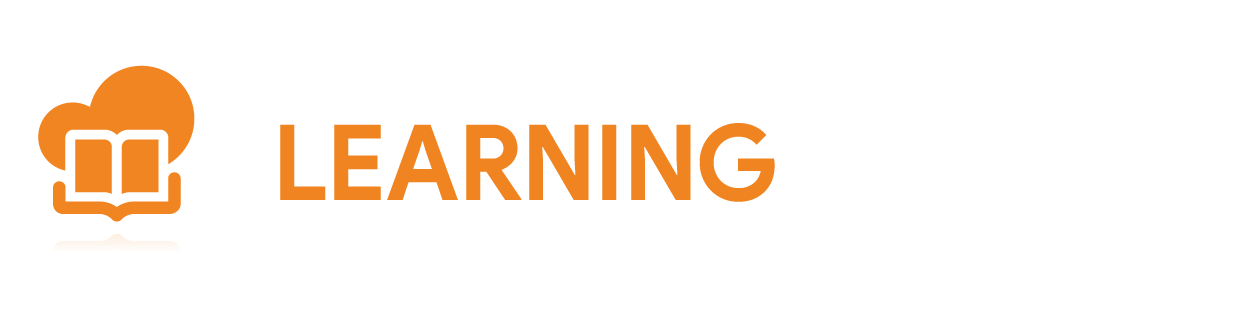 All employees have access to a LinkedIn Learning subscription through our MYTALENT system. Explore our extensive library of courses designed to support both your professional and personal growth.
More Info: CORE
[Speaker Notes: Learning and Development are important pieces of an employee's CFMWS experience. 
Shortly after your start with CFMWS you will be enrolled in a number of mandatory courses.  If you are a manager or supervisor, you will be enrolled in our Manager Supervisor Corporate Orientation Program.  Most of these courses will be available through the MYTALENT – LEARNING module and some will be found on the Defense Learning Network (DLN).

All employees have access to a LinkedIn Learning subscription through our MYTALENT system. A one stop shop, where you can explore our extensive library of courses designed to support both your professional and personal growth.


CORE: For more information: https://www.cfmws-sbmfc.com/sites/intranet-cfmws/human-resources/SitePageModern/2218/learning-and-development]
CFMWS HUMAN RESOURCES
AWARDS AND RECOGNITION
Formal Recognition
Recognition of Service
Years of Service
Retirement
Recognition of Achievement
CDS Distinguished Achievement Award
CEO Exceptional Merit Award

Divisional Recognition Awards
Informal Recognition
Leaders recognizing employees for specific behaviors or activities
Everyday Recognition
Daily Appreciation and Peer-to-Peer Recognition
More Info: CORE
[Speaker Notes: Recognizing employee contributions not only help in the achievement of the CFMWS’ mission, goals and objectives but it also makes our organization a great place to work.  Our goal is to recognize our employees all year round using our three recognition approach:

CORE: For more information: https://www.cfmws-sbmfc.com/sites/intranet-cfmws/human-resources/SitePageModern/1863/awards-and-recognition]
CFMWS HUMAN RESOURCES
HOURS OF WORK
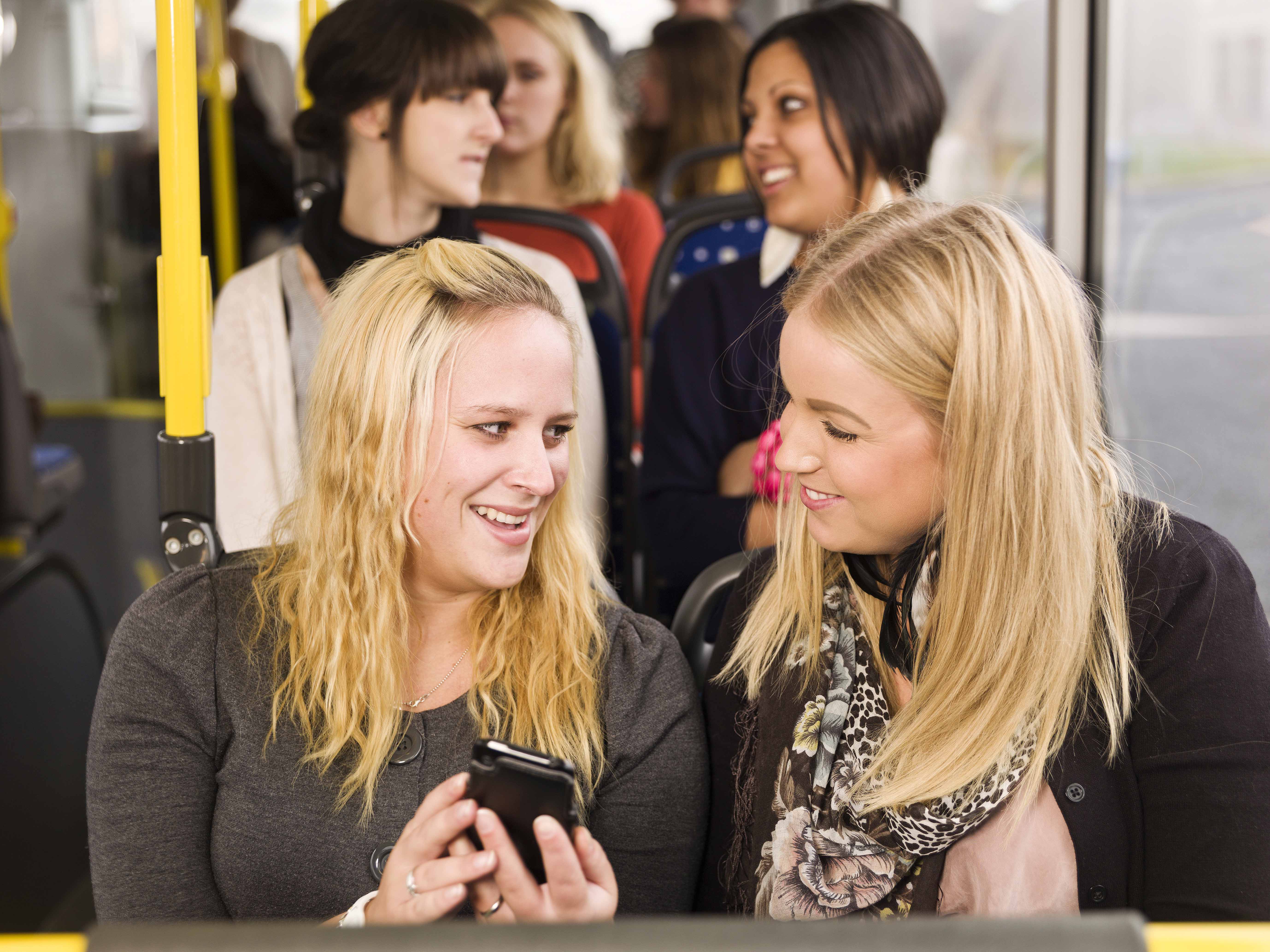 Standard Hours of Work
Work week runs from Monday to Sunday
Non-Standard Hours of Work
Call Back 
Call In 
Non-Standard Work Schedule
Split Shift 
Temporary Increase in Hours
Meal Breaks and Rest Periods
Meal Breaks : an unpaid break (generally 30 minutes)
Rest Periods : paid break (15 minutes)
Non-Unionized employees:  Refer to HRPOL_05_Hours of Work
Unionized employees:  Refer to your Collective Agreement
More Info: CORE
[Speaker Notes: Unionized employees:  Refer to Collective Agreement and include notes as appropriate
Non-unionized employees: Document Preview - HRPOL-05-Hours-of-Work (cfmws-sbmfc.com)
Standard Hours of Work
- The work week runs from Monday to Sunday.  
- CAT I employee's normal hours will not exceed 8hrs/day OR 40 hrs/week
For All Employees, there may be the possibility of non-standard hours of work, which include:
Call Back – when an employee is called back after leaving work
Call In – when an employee not scheduled to work is requested to work
Non-Standard Work Schedule – where the nature of the job or work unit necessitates an irregular distribution of hours
Split Shift – division of regular working hours into 2 period to meet operational requirements
Temporary Increase in Hours – an increate of hours above an employee’s status without a change to their employment type/status.
Meal Break: granted an unpaid (generally 30 minutes) meal break during each period that the employee works 5 complete hours. Not counted as hours worked.
Rest Period: granted a paid rest period of 15 minutes during each period that an employee works 4 hours.

We won’t review overtime, if you fall into overtime hours it is best to speak to your Manager or Supervisor.]
CFMWS HUMAN RESOURCES
HOURS OF WORK
Multiple Employment
An employee who works in more than one position at any given time
Flexible Work Options
Non-traditional work arrangements
Non-Unionized employees: refer to Hours of Work Policy 
Access here:
Flexible Work Options
More Info: CORE
[Speaker Notes: Unionized employees:  Refer to Collective Agreement and include notes as appropriate
Non-unionized employees: Document Preview - HRPOL-05-Hours-of-Work (cfmws-sbmfc.com)

Multiple Employment: refers to an employee who works in more than 1 position at any given time. The secondary position can only be casual and must respect the threshold of hours worked and the provisions set out in the policy.  Hours worked do not count towards overtime, pension or benefits.
Flexible work options: non-traditional work arrangement such as flexible hours, compressed work weeks and/or teleworking agreements.]
CFMWS HUMAN RESOURCES
MYPERFORMANCE
MYPERFORMANCE
At CFMWS MYPERFORMANCE is an enhanced performance management program to help individuals achieve personal and professional goals. Our Shared Competency framework provides a foundation for the activities related to performance and development at CFMWS.
Successful Performance Management is all about… 

Leadership – coaching, guiding, engaging people in the goal of optimal performance
Continuous dialogue, conversations and feedback throughout the year
The many factors contributing to performance outcomes, job responsibilities, goals and behaviors
Creating an environment in which the desired outcome/performance is highly probable
Performance and development planning, feedback and recognition
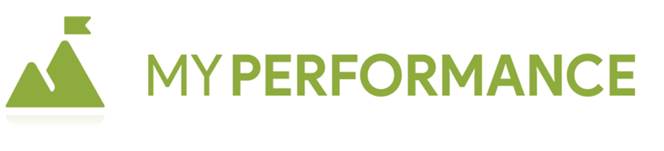 More Info: CORE
[Speaker Notes: MYPERFORMANCE is a collaborative approach placing emphasis on four guiding principles:
 
Employee-centered – You are at the center of  MYPERFORMANCE and it starts with you
Continuous – MYPERFORMANCE is a continuum
Meaningful – MYPERFORMANCE is the foundation for your growth and development
Value – MYPERFORMANCE reflects the contributions that you bring
 
Through consistent application of MYPERFORMANCE practices, the links between performance, recognition, learning, growth opportunities and career progression become clearer.

CORE: For more information: https://www.cfmws-sbmfc.com/sites/intranet-cfmws/human-resources/SitePageModern/14821/myperformance]
CFMWS HUMAN RESOURCES
PAY
Compensation
CFMWS strives to pay employees equitably and fairly based on internal equity.
Pay grids and pay bands outline salary ranges and increases.
HRPOL 9 - Compensation: CORE
Labor Relations and collective agreements: CORE
CAT I and CAT II employee compensation: CORE
Pay Days
CFMWS follows a bi-weekly pay period cycle, Monday to Sunday, with pay day occurring on every second Thursday. Your pay is directly deposited into your bank account.
More Info: CORE
HR Self Service
View paystubs and pay information, update personal information & view benefit enrollment
More Info: CORE
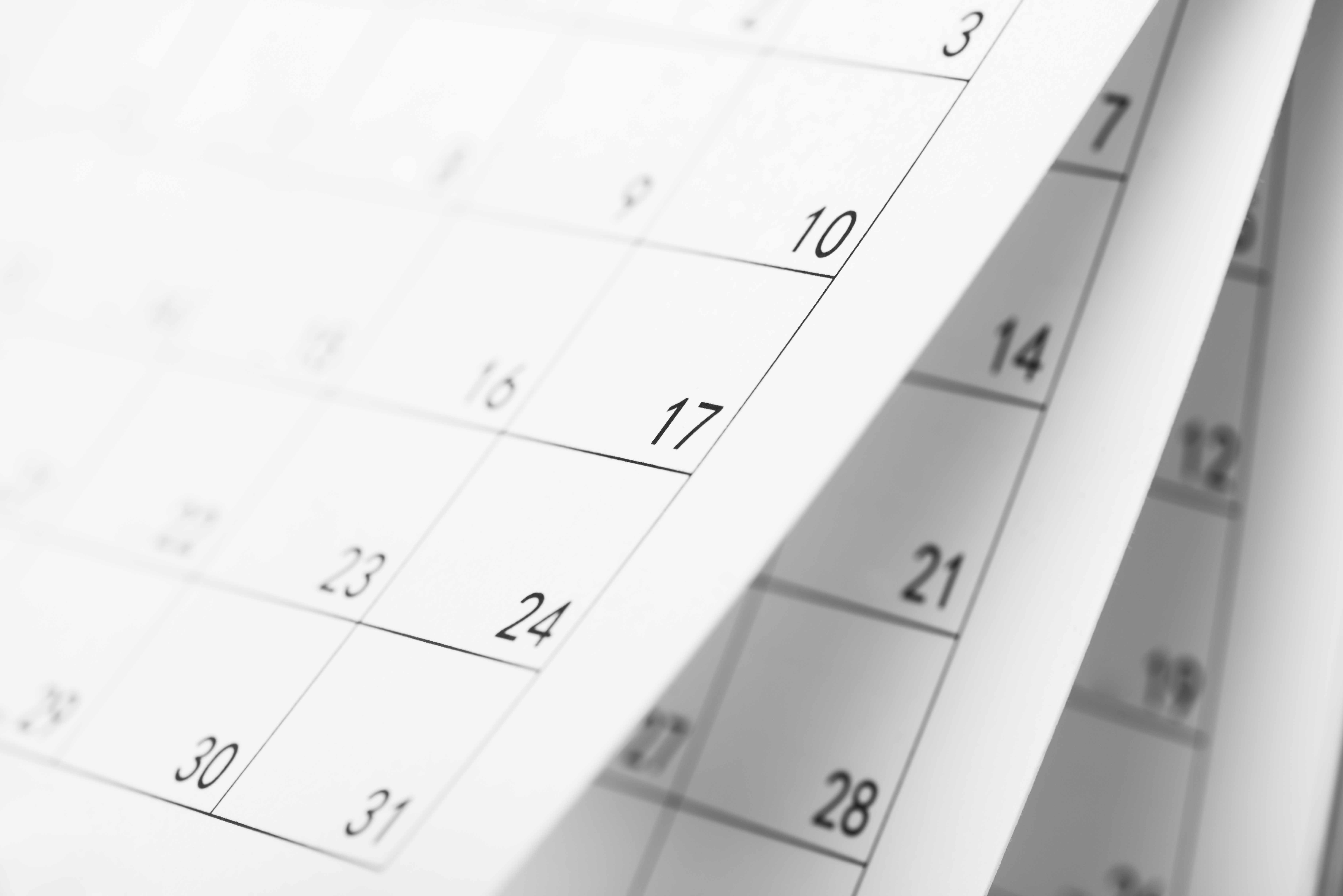 Pay day!!
[Speaker Notes: Everyone can agree on one thing – we love to get paid. It’s that magical time once every two weeks where we see the numbers in our bank accounts going up. This number should remain fairly consistent if you are working the same number of hours each pay. If you ever notice that the deposited pay is not aligning with your expectations, or if you just received a change to your wage, it is very important for you to review your paystub.  Be informed of the changes that have taken place! Employees are responsible for bringing any payroll discrepancies to the attention of their manager in the event that they are overpaid/underpaid in any given pay period. 

CORE: Compensation: for more information: Document Preview - HRPOL-09-Compensation (cfmws-sbmfc.com)

CORE: Employment & Labour Relations Policies and Legislation: Human Resources - Employment & Labour Relations Policies and Legislations

CORE: Compensation CAT I non-unionized and CAT II employees: Human Resources - Compensation


CORE: Pay calendar: https://www.cfmws-sbmfc.com/sites/intranet-cfmws/human-resources/SitePageModern/5392/my-employment-1

CORE: HR Self Service location: https://www.cfmws-sbmfc.com/sites/intranet-cfmws/human-resources/SitePageModern/1857/hr-self-service

Can only access once you have access to CORE]
CFMWS HUMAN RESOURCES
LEAVE
Designated Holidays
Will Return
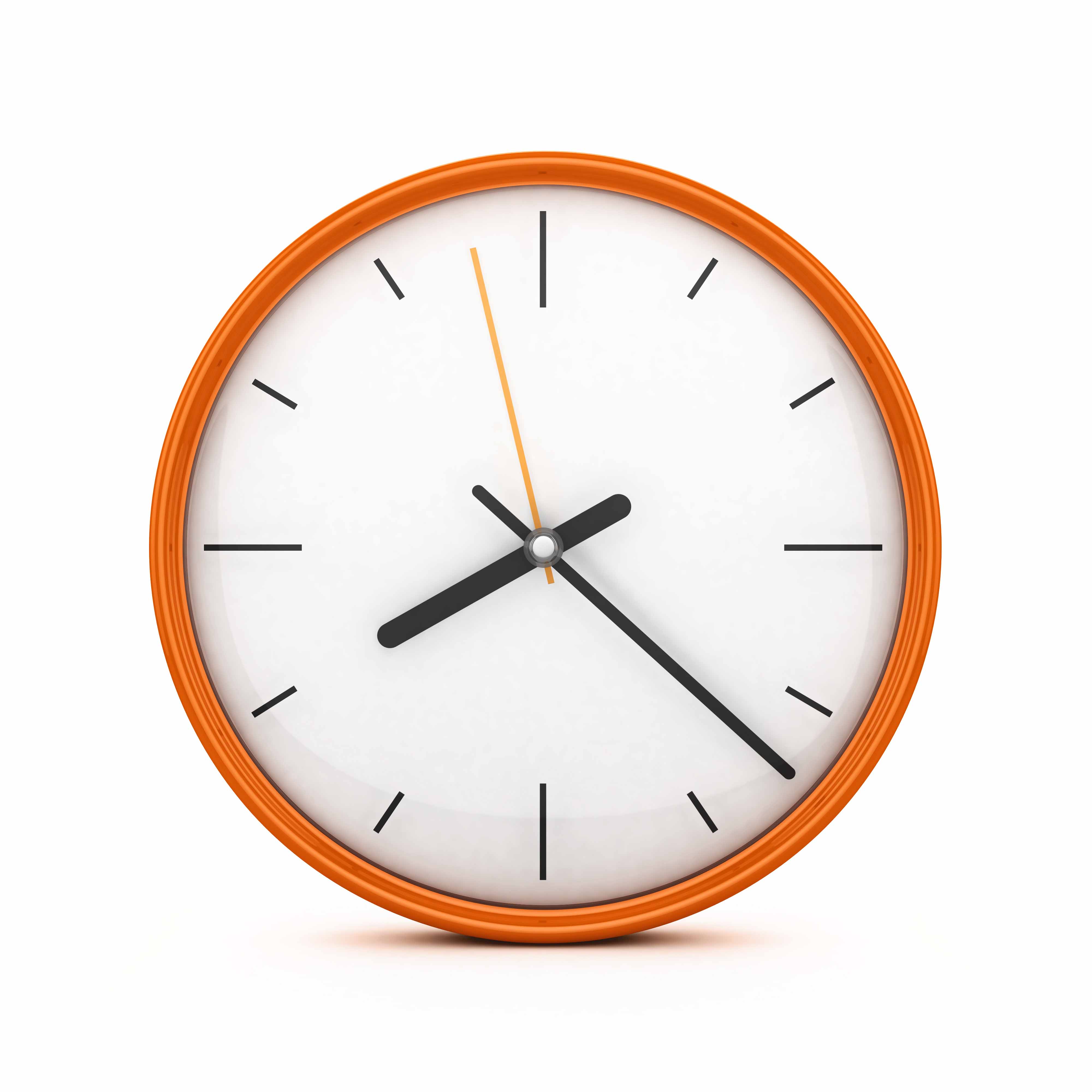 12 designated days
Annual / Vacation Leave
Calculations for leave entitlement is based on status (Casual, PT or FT), Category (I, II or III) and years of service (this includes previous military service).  
Some employees will receive vacation pay on each pay cheque while others will receive paid vacation.
Other Types of Leave
Check out HRPOL or speak with your manager or HR to see if you qualify.
Requesting Leave
WorkForce EmpCenter
Access:
WorkForce EmpCenter
Requires employee login
More Info: CORE
[Speaker Notes: Designated Holidays:
There are 12 designated federal holidays per year.  We do not fall under the provincial holidays (i.e Family Day).
The holidays currently are: New Year’s Day, Good Friday, Easter Monday, Victoria Day, Canada Day, Civic Holiday or Saint Jean Baptiste (in Quebec), Labour Day, National Day for Truth & Reconciliation, Thanksgiving, Remembrance Day, Christmas & Boxing Day.
(Additional days may be added when proclaimed as a  national holiday by an act of parliament)

Annual/Vacation Leave
Calculations for leave entitlement is based on status (CAS, PT or FT), Category (I, II or III) and years of service (this includes previous military service).  Some employees will receive vacation pay on each pay cheque while others will receive paid vacation.
For more information: https://www.cfmws-sbmfc.com/documents/preview/13896/Leave

Other Leave
There are many other types of leave available to CFMWS employees.  Check out HRPOL or speak with your manager or HR to see if you qualify.

WorkForce: Human Resources - WorkForce (cfmws-sbmfc.com)
More Info: Document Preview - HRPOL-06-Leave (cfmws-sbmfc.com)]
CFMWS HUMAN RESOURCES
SICK LEAVE AND THE RETURN TO WORK SUPPORT PROGRAM (RTWSP)
Sick Leave
Full-time employees who are medically unable/unfit to work because of non-occupational illnesses/injuries are entitled to take up to seventeen (17) consecutives weeks of sick leave at full pay upon commencement of employment.  **If absence is expected to be in excess of five (5) consecutive working days, full-time employees are to follow the Return to Work Support Program (RTWSP) requirements.
Employee must contact their manager prior to their start time on the first day of absence to notify them of the absence and the expected return date.
Unionized employees should review their collective agreement for paid sick leave entitlements.
HRPOL Chapter 6 Leave
[Speaker Notes: For more information on Sick Leave: Document Preview - HRPOL-06-Leave (cfmws-sbmfc.com) or collective agreement

*RTWSP cost paid by employee unless specified in collective agreement]
CFMWS HUMAN RESOURCES
SICK LEAVE AND THE RETURN TO WORK SUPPORT PROGRAM (RTWSP)
Return to Work Support Program
All employees working in Canada eligible for paid sick leave (full-time status) or who are enrolled in the LTD program who are absent from work for a period greater than 5 consecutive full working days due to a non-occupational illness or injury.
Supports employees in their recovery and return to work.
*Requires completion of RTWSP medical forms, cost paid by employee*
More Info: CORE - RTWSP
[Speaker Notes: For more information on the Return to Work programs Human Resources - Return to Work Support Program (RTWSP) (cfmws-sbmfc.com)

*RTWSP cost paid by employee unless specified in collective agreement]
CFMWS HUMAN RESOURCES
INFORMATION TECHNOLOGY SUPPORT SERVICE (ITSS)
Report an Incident
I.e. software problem
Submit a Request
I.e. access requests, new software
Purchase
I.e. new devices
Inquire
I.e. current outages, global tickets
Submit ticket online at: ITSS Portal or call 1-866-615-9284
[Speaker Notes: ITSS is the technology heart of CFMWS, supporting all business lines, products, services and offerings at HQ and at bases/wings across Canada and Europe.  We create, support and maintain the solutions that serve those who serve.  We’ve moved beyond “Just keeping the lights on” and have become “an orchestrator of digital innovation”.

ITSS Portal: https://www4.cfmws.com/website/interactive/it/itss/en/itssservicerequest.asp]
CFMWS HUMAN RESOURCES
MFA enrolling and Using
(employees with work email address)
What is MFA?
MFA is an authentication method that confirms your identity by using a combination of two different factors:
something you know (your password)
something you have (your phone)

MFA can prevent malicious hackers from pretending to be you, because even if they have your password, they probably don't have your phone too.
CFMWS employees working outside of the CFMWS network who need to access any Office 365 application (Outlook, MS Teams, etc.) will have to use multi-factor authentication (MFA).
Click to access the complete authentication instructions.
Document : MFA enrolling and Using (cfmws-sbmfc.com)
[Speaker Notes: Multi-factor authentication (MFA) is an authentication method that confirms your identity by using a combination of two different factors:
something you know (your password)
something you have (your phone)

MFA can prevent malicious hackers from pretending to be you, because even if they have your password, they probably don't have your phone too. 

CFMWS employees working outside of the CFMWS network who need to access any Office 365 application (Outlook, MS Teams, etc.) will have to use multi-factor authentication (MFA).

The complete authentication instructions are located on CORE.]
CFMWS HUMAN RESOURCES
Authenticating your email helps your onboarding experience
Authenticating your email grants you access to:

CORE: This is our internal, employee website. Here You will find useful information on topics like pay and benefits, important organization updates that help keep you informed and so much more.

2. MYTALENT: As a CFMWS employee, you are required to complete corporate mandatory training to help you conduct activities safely and in compliance with legislative requirements, as well as with the organization’s policies and guidelines. 

MYTALENT is where you will find a wide selection of training content that supports you in your current role and your professional development.
[Speaker Notes: Authenticating your email grants you access to:

CORE: This is our internal, employee website. Here You will find useful information on topics like pay and benefits, important organization updates that help keep you informed and so much more.

2. MYTALENT: As a CFMWS employee, you are required to complete corporate mandatory training to help you conduct activities safely and in compliance with legislative requirements, as well as with the organization’s policies and guidelines. 

MYTALENT is where you will find a wide selection of training content that supports you in your current role and your professional development.]
CFMWS HUMAN RESOURCES
MFA enrolling and Using
(employees without work email address)
Depending on circumstances, an employee may not be issued a work email address however does require access to the CFMWS network ( any of the Office 365 application; Outlook, MS Teams, etc.) will have to use multi-factor authentication (MFA).
Authenticate your email Steps:

Step 1: You should have received a “Microsoft Invitation” on behalf of CFMWS email in your inbox.

Step 2: Select Accept Invitation

Step 3: Enter your email address and password (use the email associated password that this communication is addressed to)

Step 4: You can now access MYTALENT and CORE
Need assistance
If you could not access MYTALENT or CORE, or if you did not receive the “Microsoft Invitation” email, open an ITSS ticket.
[Speaker Notes: Depending on circumstances, an employee may not be issued a work email address however does require access to the CFMWS network ( any of the Office 365 application; Outlook, MS Teams, etc.) will have to use multi-factor authentication (MFA). If you were not issued a work email address, follow these steps to ensure you have access to CFMWS internal systems.

If you experience difficulties or could not access MYTALENT or CORE, open a ticket with the ITSS support team.]
CFMWS HUMAN RESOURCES
MFA enrolling and Using
(employees without work email address)
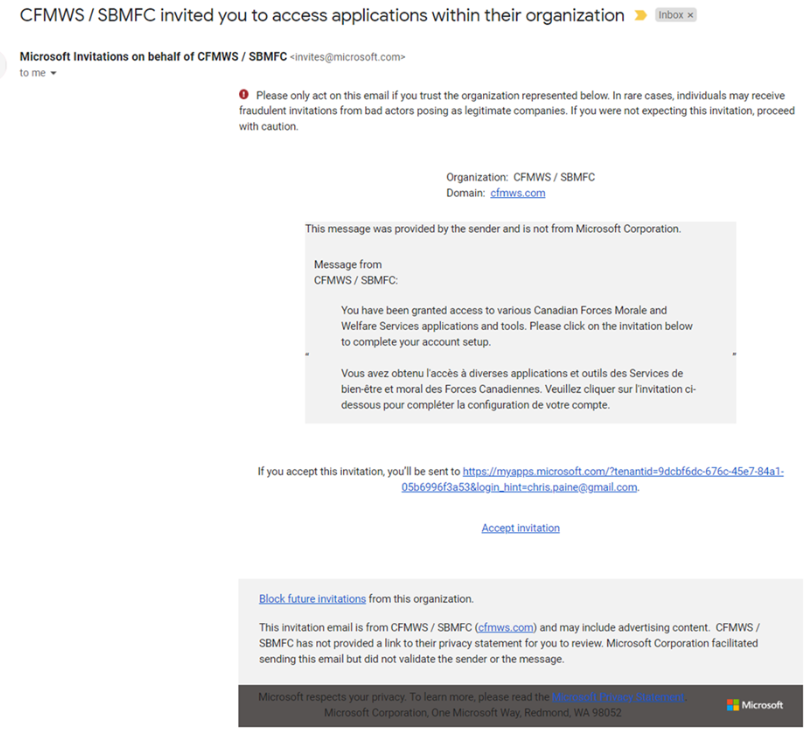 Email example:
[Speaker Notes: Here is an example of an email you can expect to receive regarding the email authentication.]
CFMWS HUMAN RESOURCES
GROUP SAVING PLAN
Registered Retirement Savings Plan (RRSP)
Tax Free Savings Account (TFSA)
Non-Registered Savings Plan (NRSP)
Enrollment Advantages:
Payroll deductions 
Immediate tax relief 
Lower investment management fees
For more information call: 1-800-724-3402
[Speaker Notes: IMPORTANT NOTICE: 
PLEASE LET EMPLOYEES KNOW THERE ARE CHANGES COMING TO THE BENEFITS PROGRAM EFFECTIVE JANUARY 1ST, 2024. Please refer to your communications and briefings for the program change details.


Deductions can come directly off your payroll.
All plans are administered by Canada Life.

For additional information call the customer service line at 1-800-724-3402]
CFMWS HUMAN RESOURCES
Eligibility is based on employment status
PENSION
Pension Statements
Pension Statements are provided to all employees and anyone with a deferred NPF pension every year.
Transferring Pensionable Service from Another Employer
For more information, please contact your local CFMWS Human Resources Office
Retirement
Early retirement Pension (with 5/12% for each month preceding age 65).
Unreduced pension at age 65.
More Info: CORE
[Speaker Notes: Full-time employees with CFMWS are required to enroll in the pension plan.  The pension plan is a defined benefit plan – a plan paid to you until you pass away and can even be paid to your spouse afterwards.  




CORE: For more information: https://www.cfmws-sbmfc.com/sites/intranet-cfmws/human-resources/SitePageModern/2187/my-pension]
CFMWS HUMAN RESOURCES
CFMWS PENSION PORTAL
Designate your pre-retirement beneficiary online
Review your personal pension information
Review pension plan information
Access your recent annual pension statements
Complete and compare retirement estimates where you can estimate your pension benefits at any future eligible retirement date
Access useful pension forms
Access: “CFMWS Pension Portal” link under CORE > My Pension to create your account . A multi-factor authentication may be required.
[Speaker Notes: The CFMWS Pension Portal provides you with an easy to navigate, user-friendly website that will allow you to: 

Review your personal pension information; 
Designate your pre-retirement beneficiary online; 
Review pension plan information; 
Access your recent annual pension statements;  
Complete and compare retirement estimates for certain active Plan members where you can estimate your pension benefits at any future eligible retirement date; and 
Access useful pension forms. 

Your access will be granted after your first pension contributions are provided to the pension administrator (approx. 30 days).  Once that happens, you will receive a reminder from Onboarder to log into the Pension Portal and designate a beneficiary.  

Access to Pension Portal:  Access the Pension Portal, through the link “CFMWS Pension Portal” under CORE > My Pension create your account . A multi-factor authentication may be required. 

Note to presenter: Mention webinar recording of Portal demonstration to help employee navigate the Portal if they need help with designating a beneficiary or using the Pension Estimator (available Spring 2025).]
CFMWS HUMAN RESOURCES
Eligibility is based on employment status
BENEFITS
Health and Dental
Basic Life Insurance
Optional Life Insurance
Accidental Death & Dismemberment
Long Term Disability
Eligibility is determined by your employment status and the duration of your active employment.
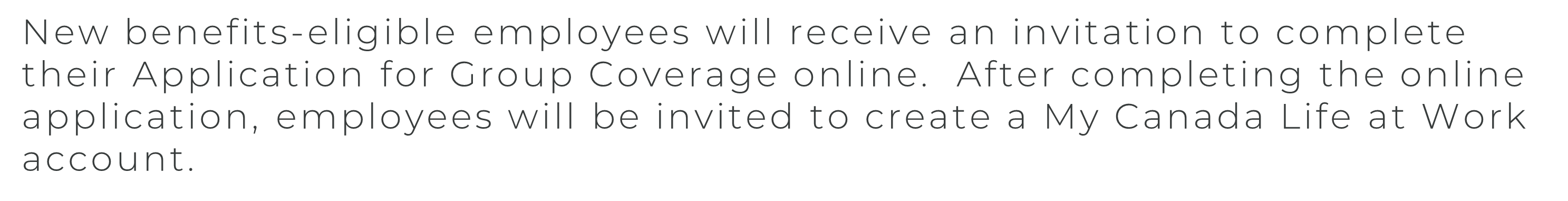 More Info: CORE
[Speaker Notes: Staff of Non Public Funds, Canadian Forces offers a range of benefits to our full-time employees and their families through Canada Life.  
Our health plan covers you and your family for eligible expenses including those related to paramedical practitioners, charges for prescription drugs and vision care.  It also includes global Medical Assist coverage while travelling.  
Our Dental Plan covers you and your family for eligible services that maintain or restore healthy teeth and gums.  
Premiums for Health & Dental are split 60/40 (employer/employee).  
Enrollment may be waived with proof of alternate coverage.

*Note – your benefit deductions will commence on your first full pay period. (ie. EE starts in a mid pay period (Friday)  – deductions will only commence on the next pay.)

CORE: For more information on Benefits: https://www.cfmws-sbmfc.com/sites/intranet-cfmws/human-resources/SitePageModern/1856/benefits-homepage]
CFMWS HUMAN RESOURCES
MY CANADA LIFE AT WORK
Submit claims
Sign up for direct deposit claim payments
Get notified when your claims have been processed
Download, save or print benefit card(s)
Access: Canada Life at Work
[Speaker Notes: IMPORTANT NOTICE: 
PLEASE LET EMPLOYEES KNOW THERE ARE CHANGES COMING TO THE BENEFITS PROGRAM EFFECTIVE JANUARY 1ST, 2024. Please refer to your communications and briefings for the program change details.

Use My Canada Life at Work to: 
Submit your claims online for expenses incurred in Canada – it’s fast and easy.

Sign up for direct deposit claim payments—paid directly into your bank account.

Access expanded coverage information quickly and easily.

View and print your claim status and Explanation of Benefits for the past 24 months. The Explanation of Benefits statement can be used to coordinate benefits with other insurance carriers.

Create and print a summary of your claim history by patient and/or benefit. These reports are approved for income tax purposes.

Complete and print personalized claim forms. 

Access our Health & Wellness Site for topics that are important to you.

Look up common group insurance terms and frequently asked questions

Note to presenter: refer to the Benefits booklet]
CFMWS HUMAN RESOURCES
CFONE CARD
Eligibility is based on employment status
Rewards
Earn points and rewards when you shop at CANEX. CANEX.ca/Rewards
Discounts
CF Appreciation, official discount program of the CAF community. CFApprecation.ca
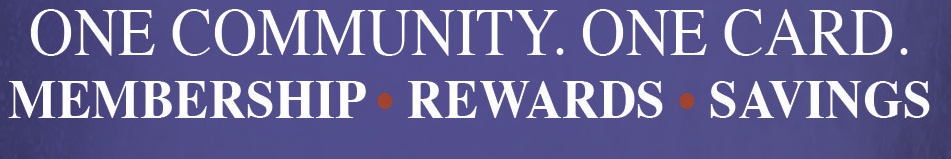 For more information and eligibility visit: CFOne
[Speaker Notes: https://www.cafconnection.ca/National/Programs-Services/CFOne.aspx

You will need your PRI number to get set up, you can get this from HR once you have been entered into the system.]
CFMWS HUMAN RESOURCES
THINGS TO REMEMBER
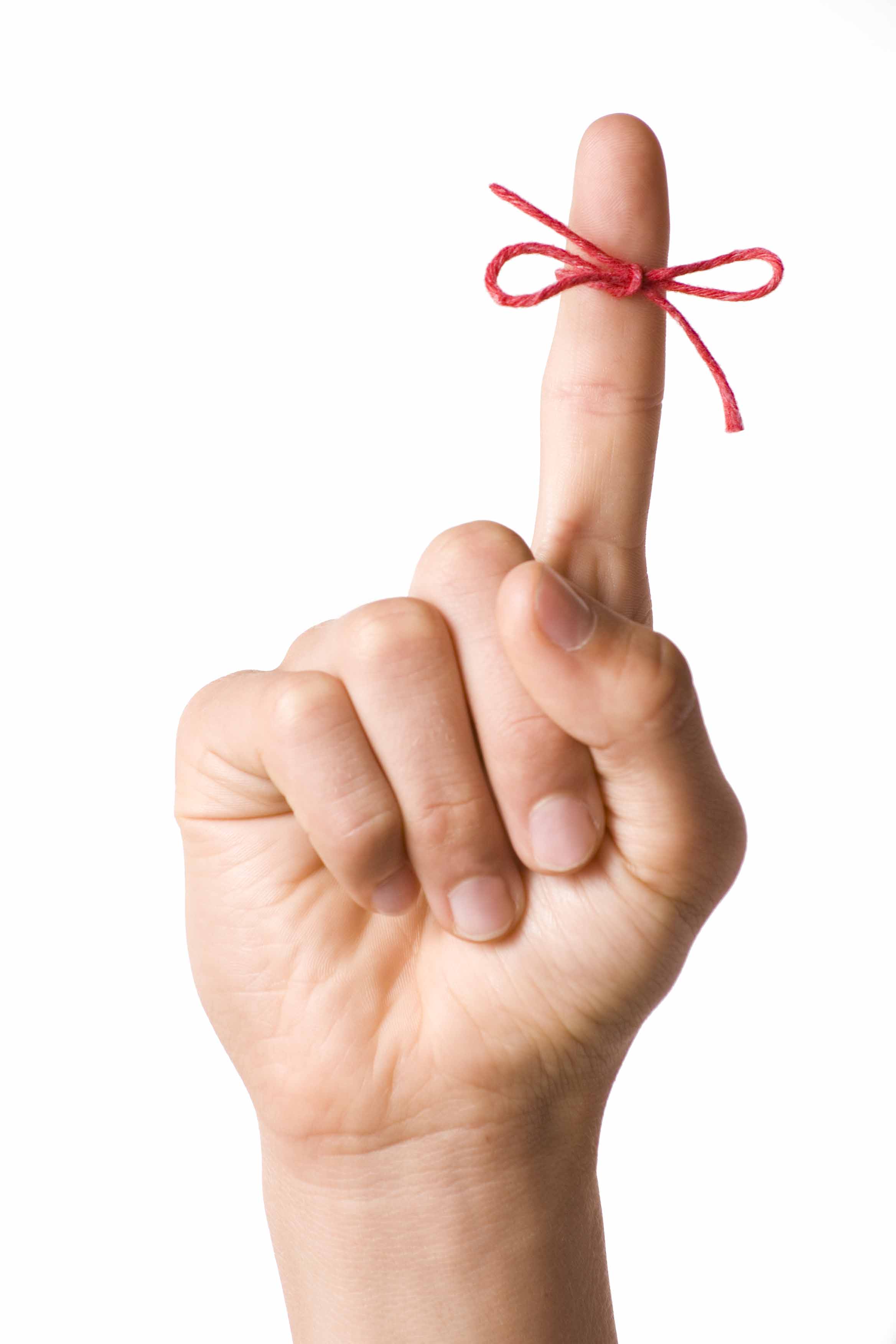 Refer to the CORE website
Our intranet site will keep you informed and provides tools/resources
Ask your direct supervisor
Your first contact for any questions
Contact your local HR Office
There to support you through your journey at CFMWS
[Speaker Notes: We want to thank you for taking part in this orientation session.  We know that this is a lot of information to absorb in such a short period of time. 
Please take the time to review the resources found within the presentation. 

To help you settle in, it is worth your while to take some time to review the resources found within the presentation. All this information and more can be found on CORE our intranet.

If you have any questions, don’t be shy!!  We have all been newcomers at one point and are here to support you.]